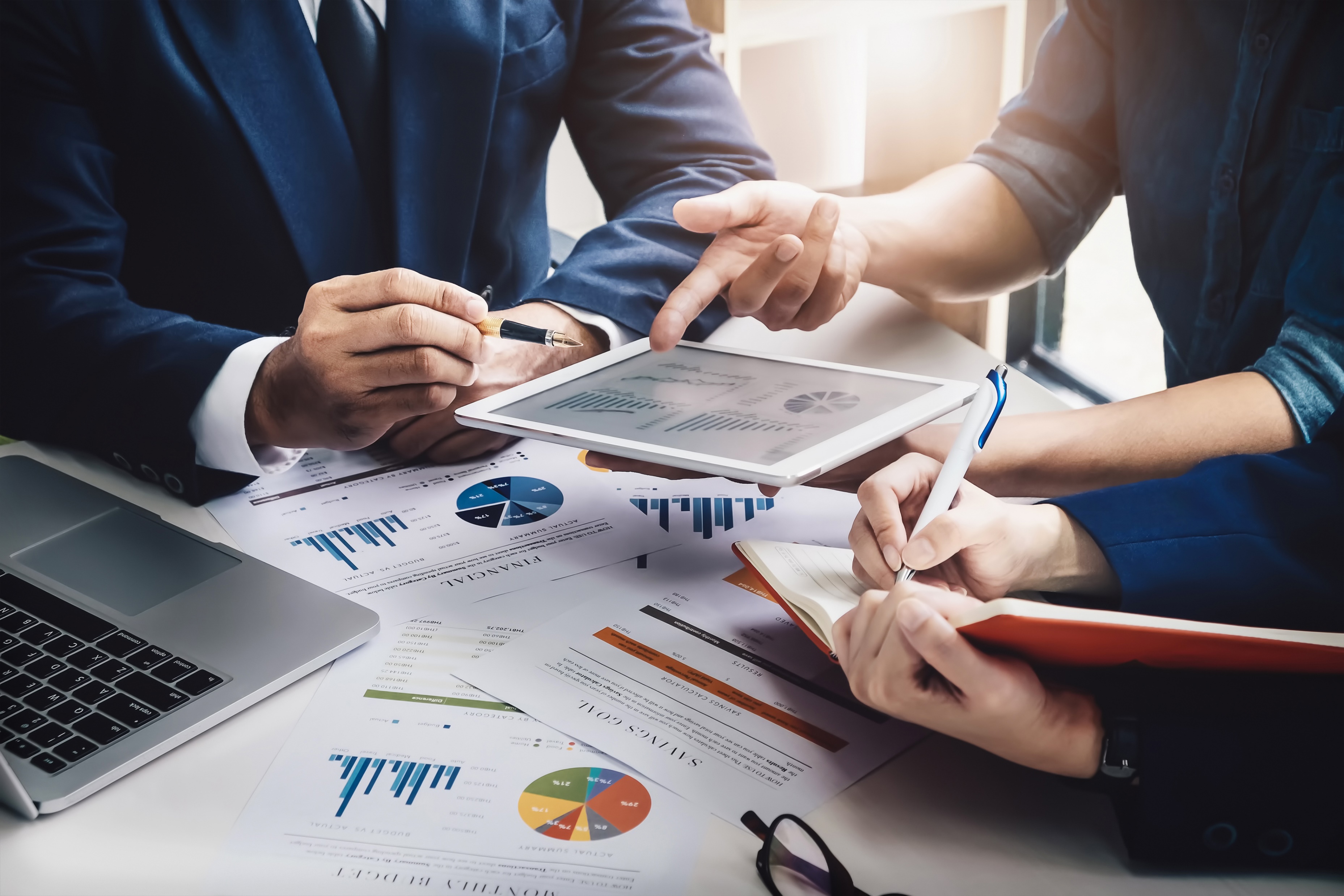 2. SMLOUVA O AUDITU
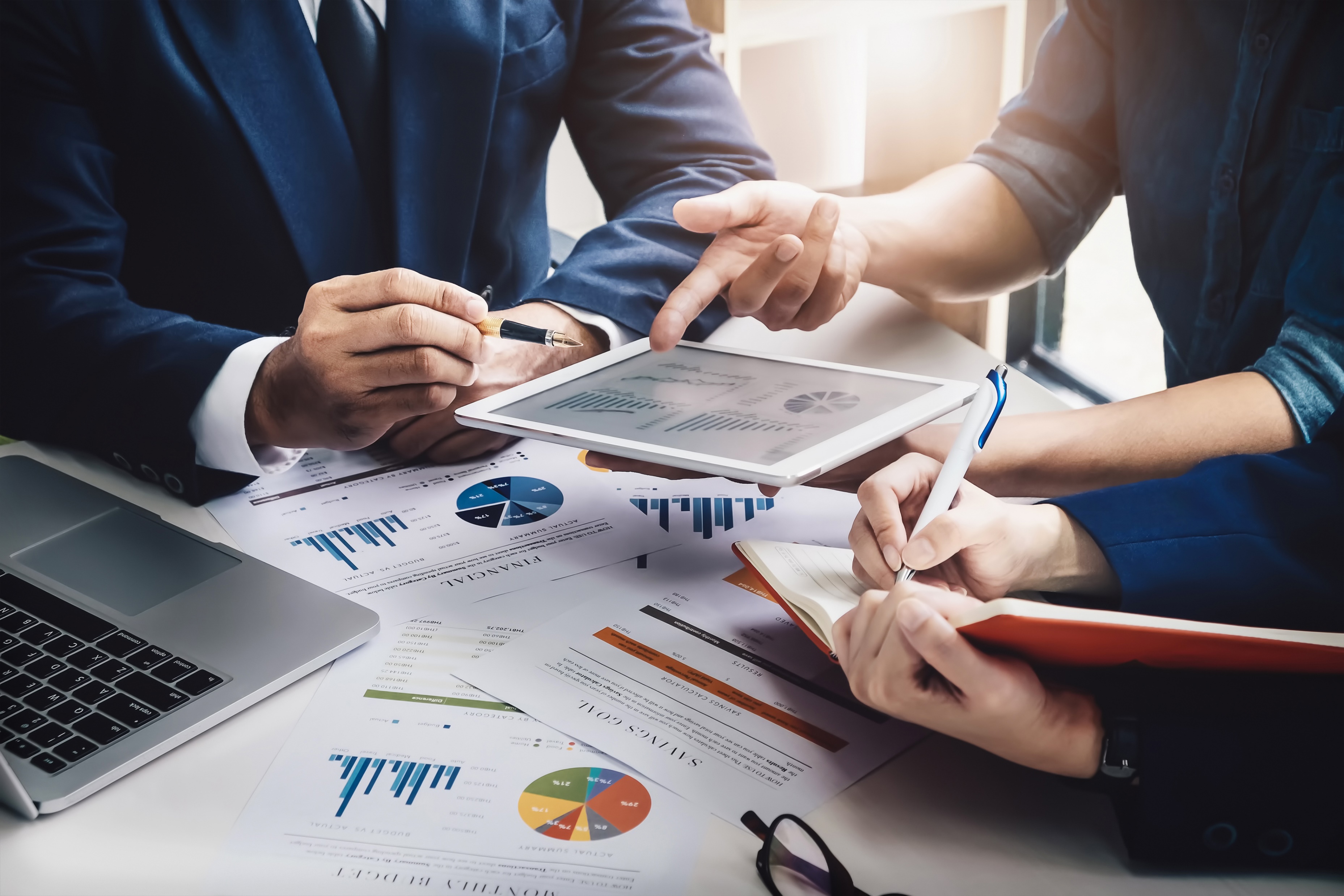 SMLOUVA O PROVEDENÍ AUDITU
Vymezení práv a povinností mezi auditorem/auditorskou firmou a auditovanou účetní jednotkou.
Smlouva musí být vyhotovena na základě občanského zákoníku, zákona o auditorech a zákona o účetnictví.
Vyhotovená v elektronické písemné podobě.
Je součástí spisu auditora.
Má povinné náležitosti.
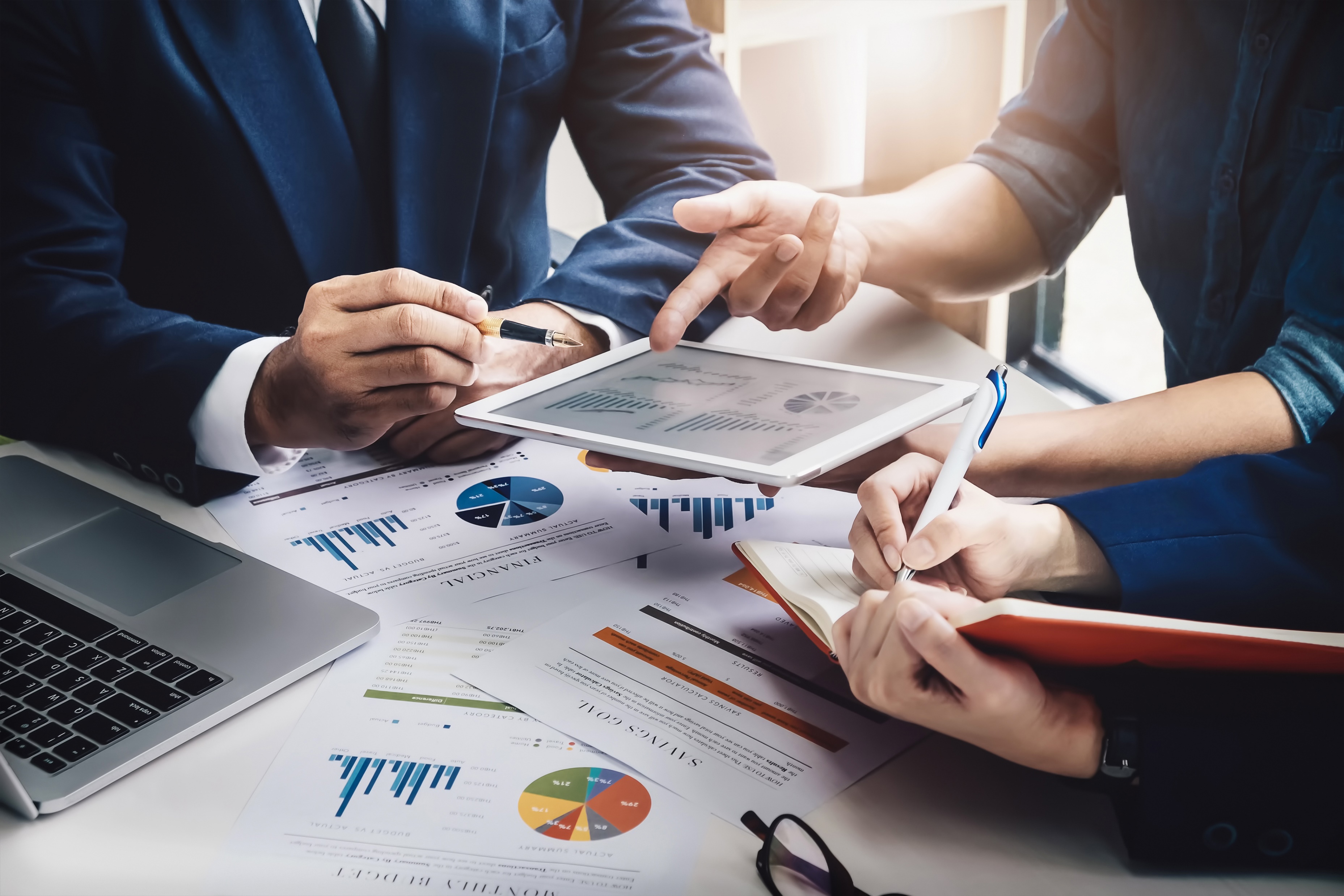 NÁLEŽITOSTI SMLOUVY O PROVEDENÍ AUDITU
OZNAČENÍ NÁZVU SMLOUVY
STANOVENÍ SMLUVNÍCH STRAN
PŘEDMĚT SMLOUVY
POVINNOSTI AUDITORA
POVINNOSTI ORGANIZACE
CENA A ZPŮSOB PLACENÍ
TERMÍN REALIZACE AUDITU
MLČENLIVOST 
PLATNOST SMLOUVY
ZÁVĚREČNÁ USTANOVENÍ
DATUM A MÍSTO VYHOTOVENÍ
PODPISY 
PŘÍLOHY
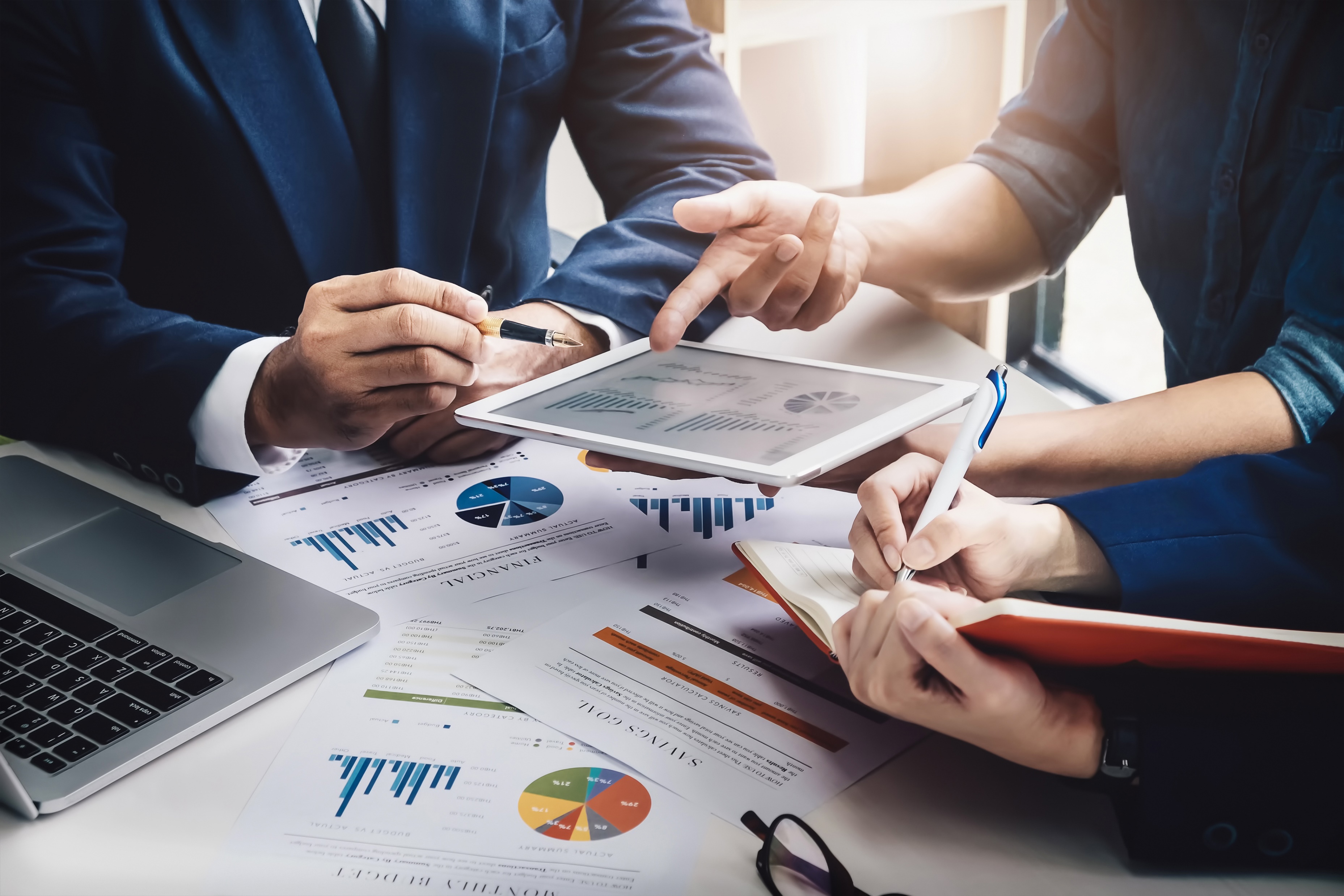 OZNAČENÍ NÁZVU SMOUVY
„Smlouva o provedení auditu
Uzavřená ve smyslu ustanovení § 2652 a následujících zákona č. 89/2012 Sb., občanský zákoník, zákona 93/2009 Sb., o auditorech a o změně některých zákonů (zákon o auditorech), ve znění pozdějších předpisů, a zákona č. 563/1991 Sb., o účetnictví, ve znění pozdějších předpisů mezi smluvními stranami:
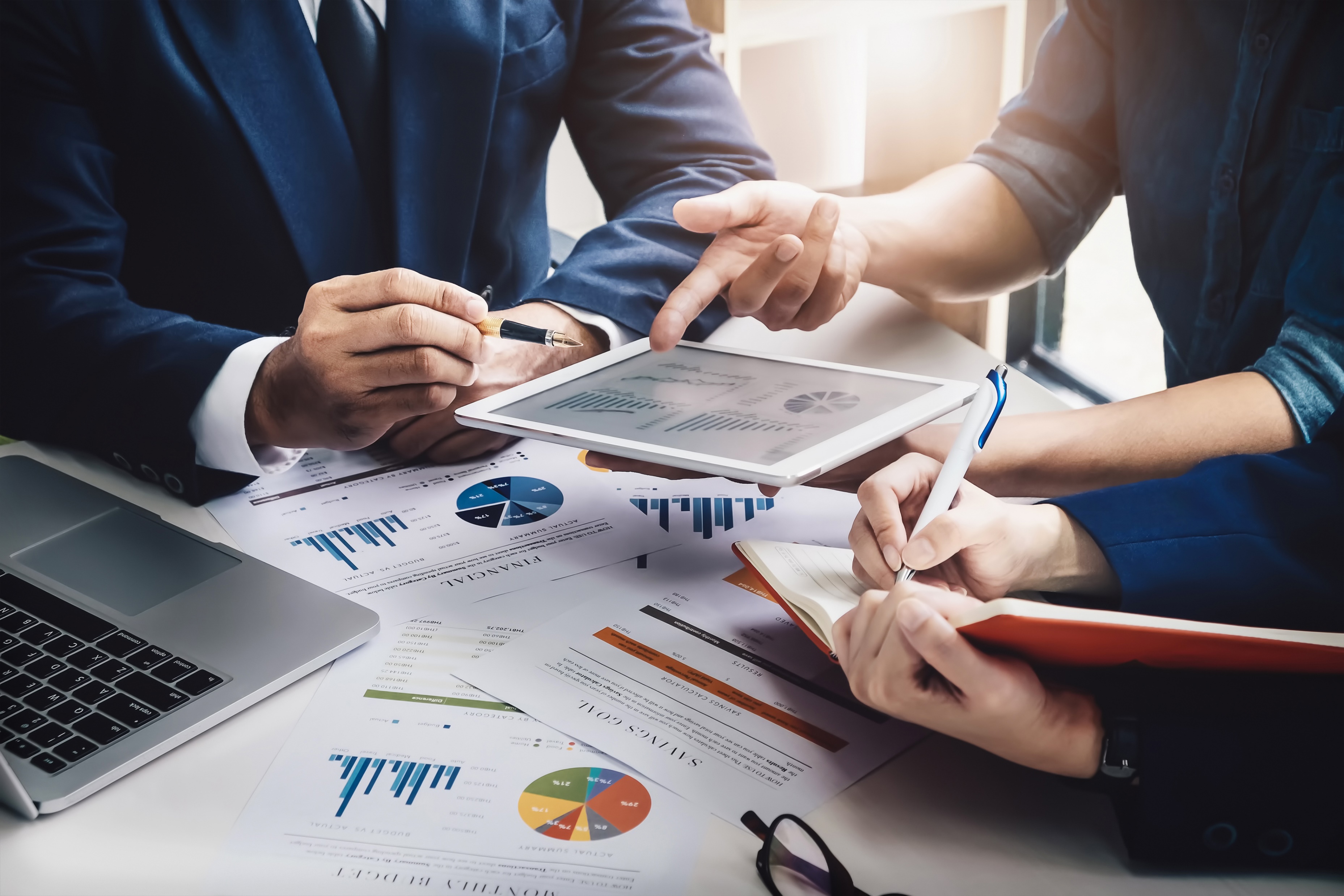 STANOVENÍ SMLUVNÍCH STRAN
auditovaná firma 
název a právní forma 
IČO
sídlo podniku
auditor/auditorská firma
jméno auditora
název a právní forma firmy
IČO
auditorské číslo
sídlo podniku
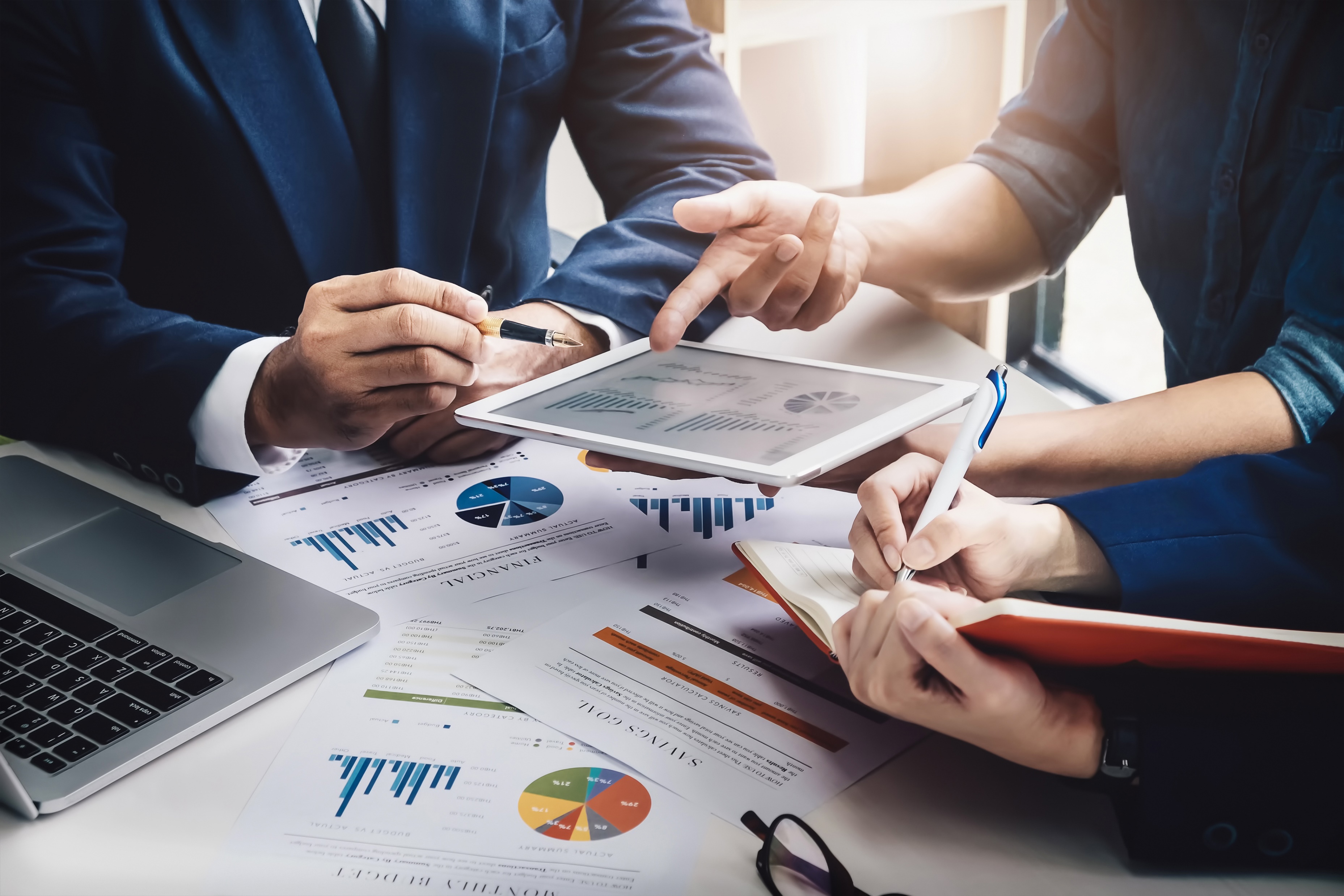 PŘEDMĚT SMOUVY
Jasné vymezení předmětu auditu.
Předmětem smlouvy je provedení činností auditorem, nejčastěji se jedná o:
ověření účetní závěrky podniku,
konzultace auditora po celou dobu ověřování,
zpracování zprávy auditora,
vypracování dopisu pro podnik ohledně poznatků zjištěných v rámci auditu, doporučení auditora ke zlepšení.
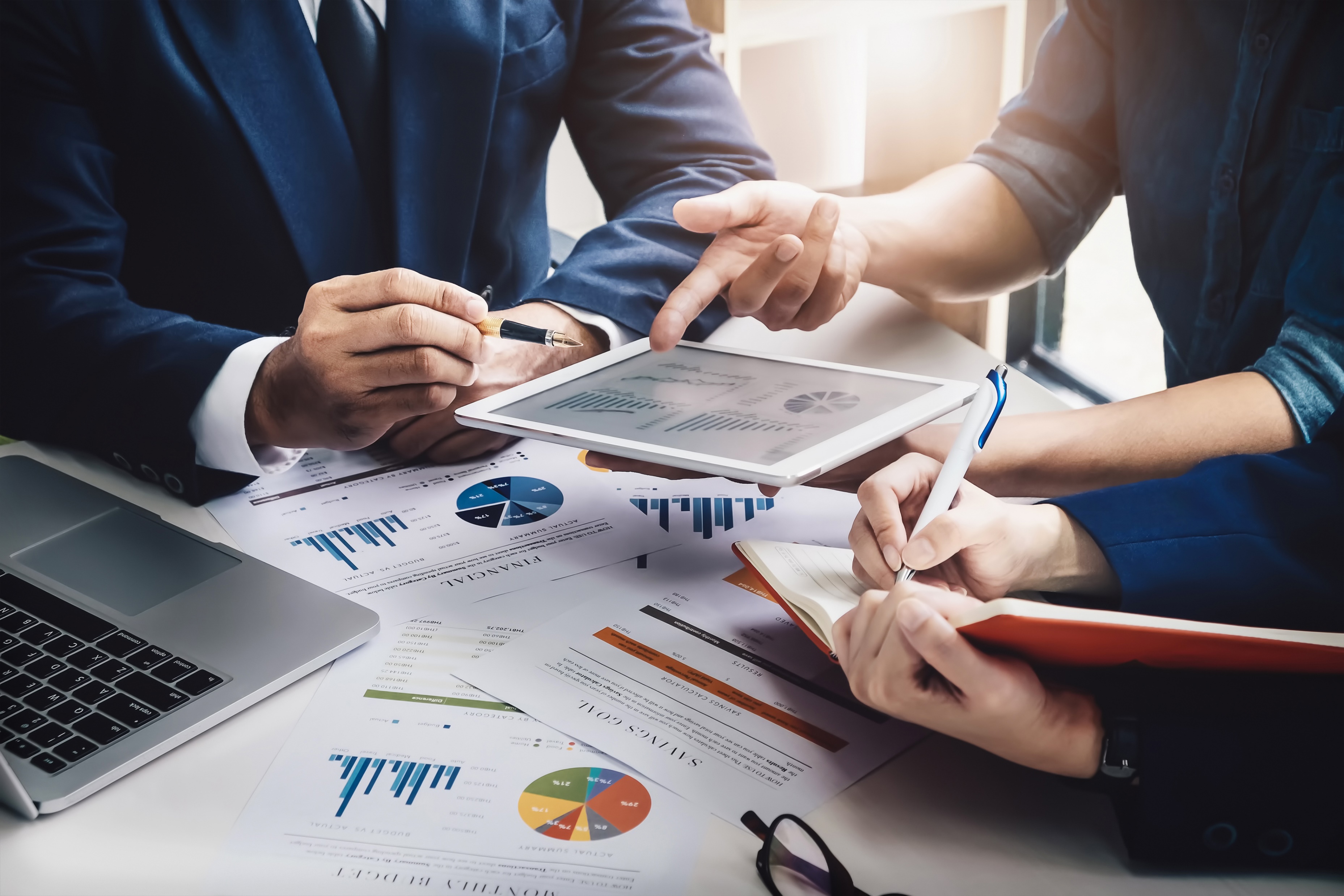 POVINNOSTI AUDITORA
Jasné vymezení povinností auditora.
Auditor neodpovídá za účetní závěrku.
Nejčastější povinností je:
Zavázání auditora k provedení auditu na základě zákona č. 93/2009 Sb., o auditorech a v souladu s auditorskými standardy vydanými Komorou auditorů ČR.
Zavázání auditora k provedení auditu s cílem získání přiměřené míry jistoty, že účetní závěrka obsahuje významné nesprávnosti.
Povinnost auditora se seznámit se systémem vnitřní kontroly        schopnost naplánovat audit a stanovit časový rozvrh a rozsah auditních postupů.
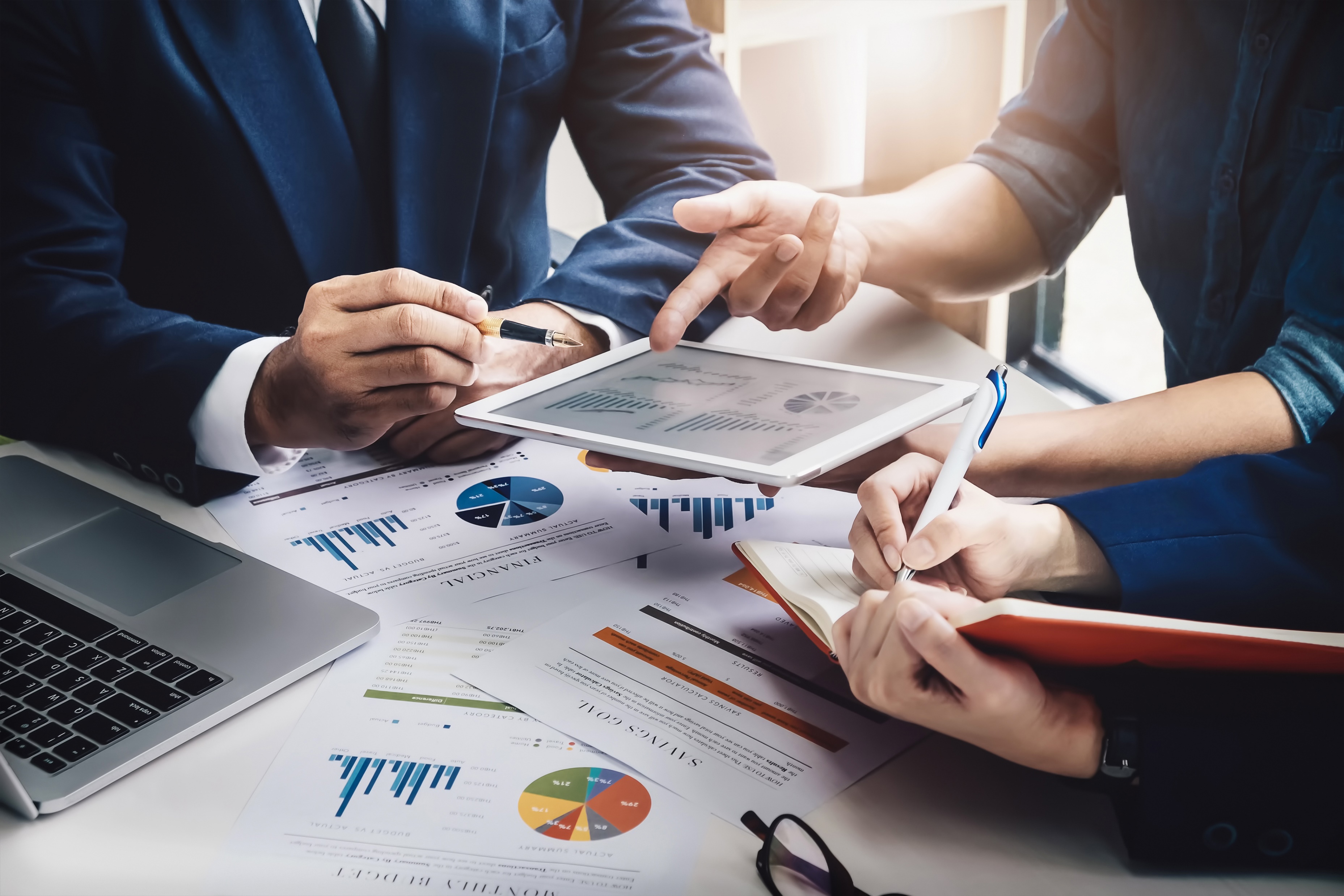 Zavázání auditora k vyslovení výroku.
Zavázání ke zpracování a vydání zprávy o auditu o ověření účetní závěrky v českém jazyce a ve stanoveném počtu.
Předání zprávy organizaci ve stanoveném termínu.
Smluvní pokuta za porušení povinností auditora.
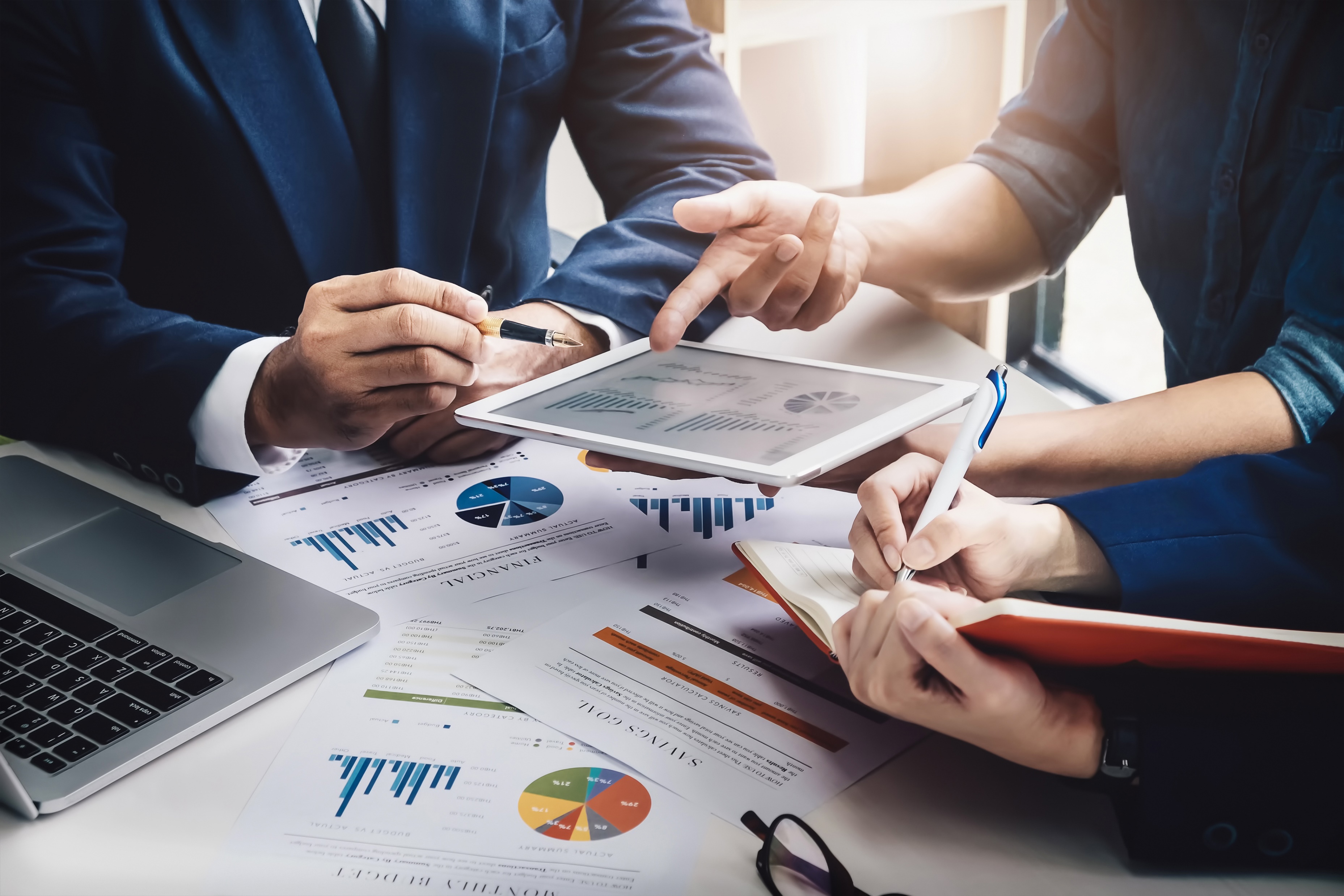 POVINNOSTI ORGANIZACE
Jasné vymezení povinností účetní jednotky.
Účetní jednotka odpovídá za účetní závěrku.
Nejčastější povinností je:
Vedení úplného, průkazného a správného účetnictví.
Zavedení a fungování systému vnitřní kontroly.
Správné zaúčtování transakcí.
Poskytování dokumentů k ověření účetní závěrky.
Zajištění přístupu auditora k účetním knihám, dokumentům, zápisům z porad.
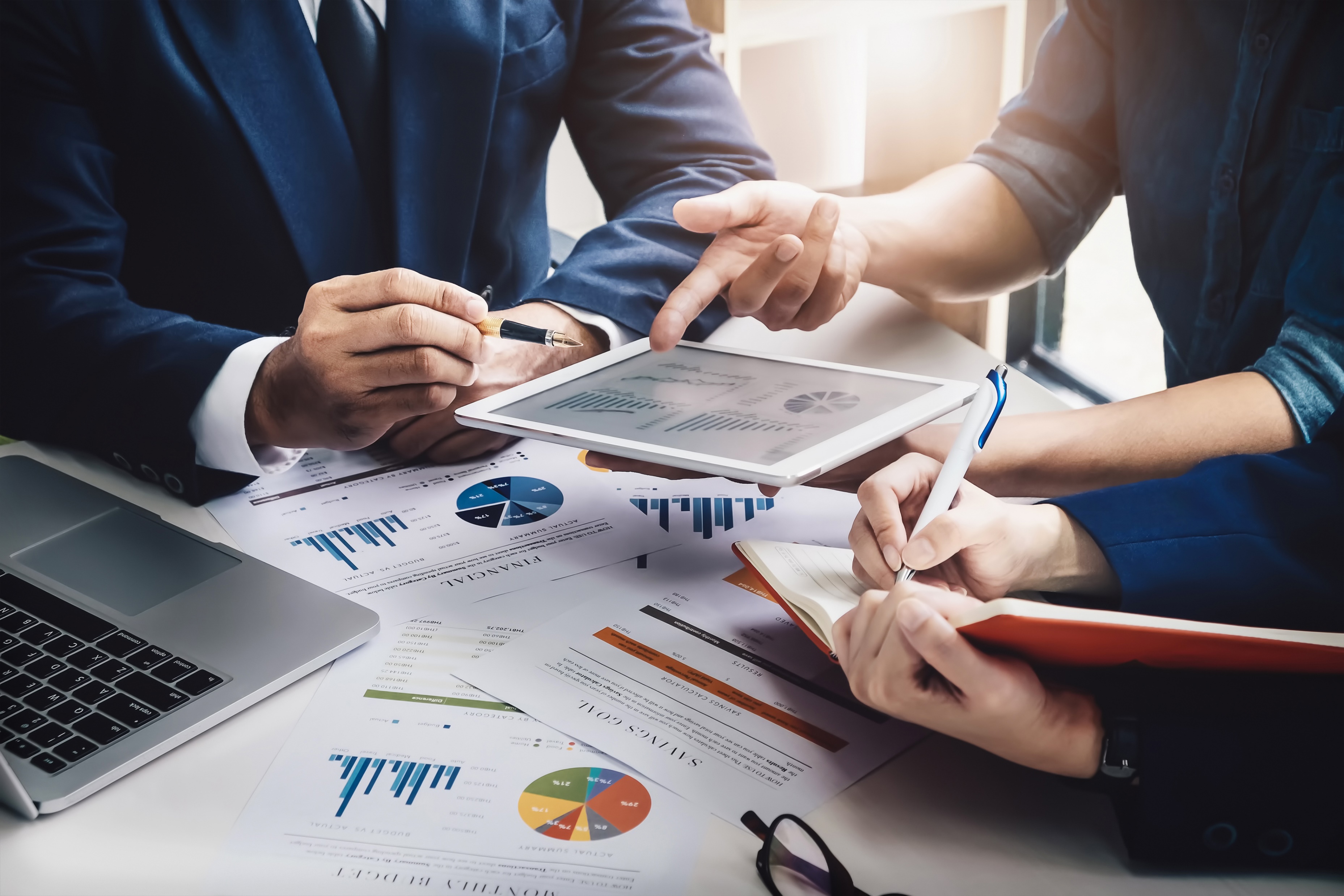 CENA ZA AUDIT A ZPŮSOB ÚHRADY
Vymezení finanční částky za audit.
Vymezení způsobu placení a termínů splatnosti.
Vymezení dalších podmínek např. výše úroku z prodlení.
Ceny za audit jsou vysoké částky pohybující se v rozsahu od 50 000 do 300 000 Kč.

PLATNOST SMLOUVY
Stanovení doby platnosti smlouvy.
Odstoupení od smlouvy.
Výpověď.
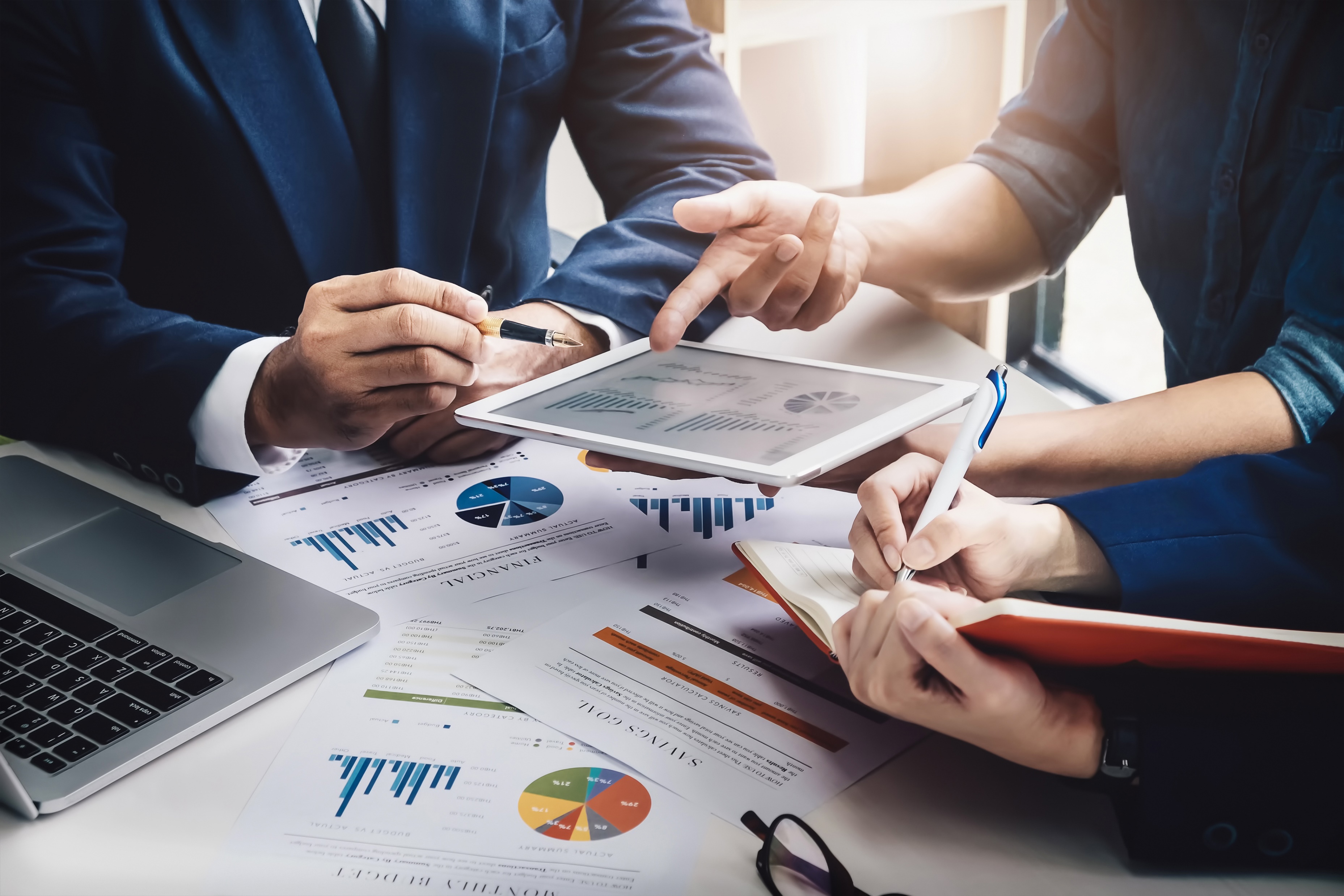 ZÁVĚREČNÁ USTANOVENÍ
Počet vyhotovení smlouvy.
Nabytí platnosti smlouvy.

DATUM A MÍSTO VYHOTOVENÍ 
Datum a místo podpisu smlouvy.
Podpisy zúčastněných stran.

PŘÍLOHY
Vymezení odpovědných osob ze strany organizace.
Termíny provedení auditu.
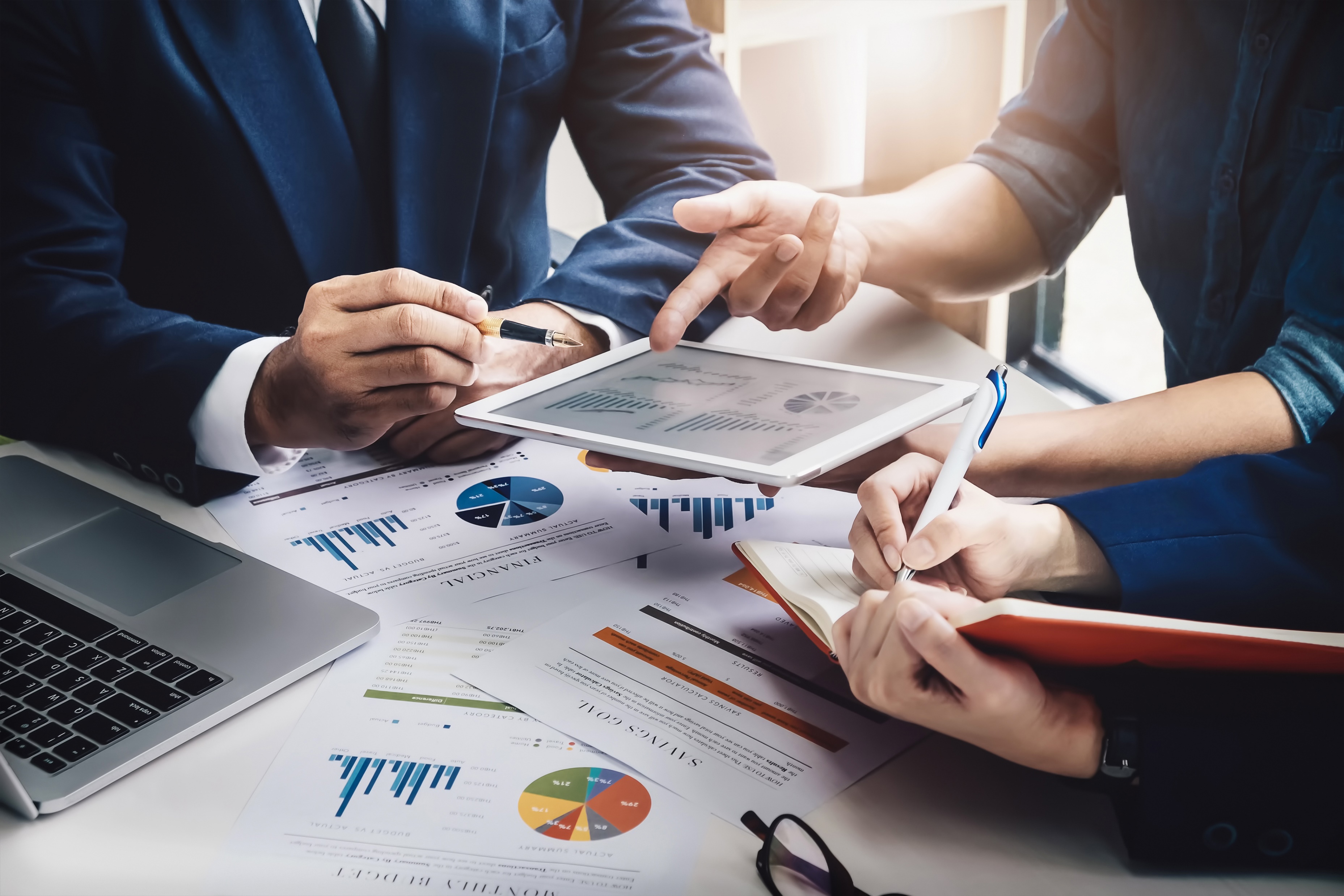 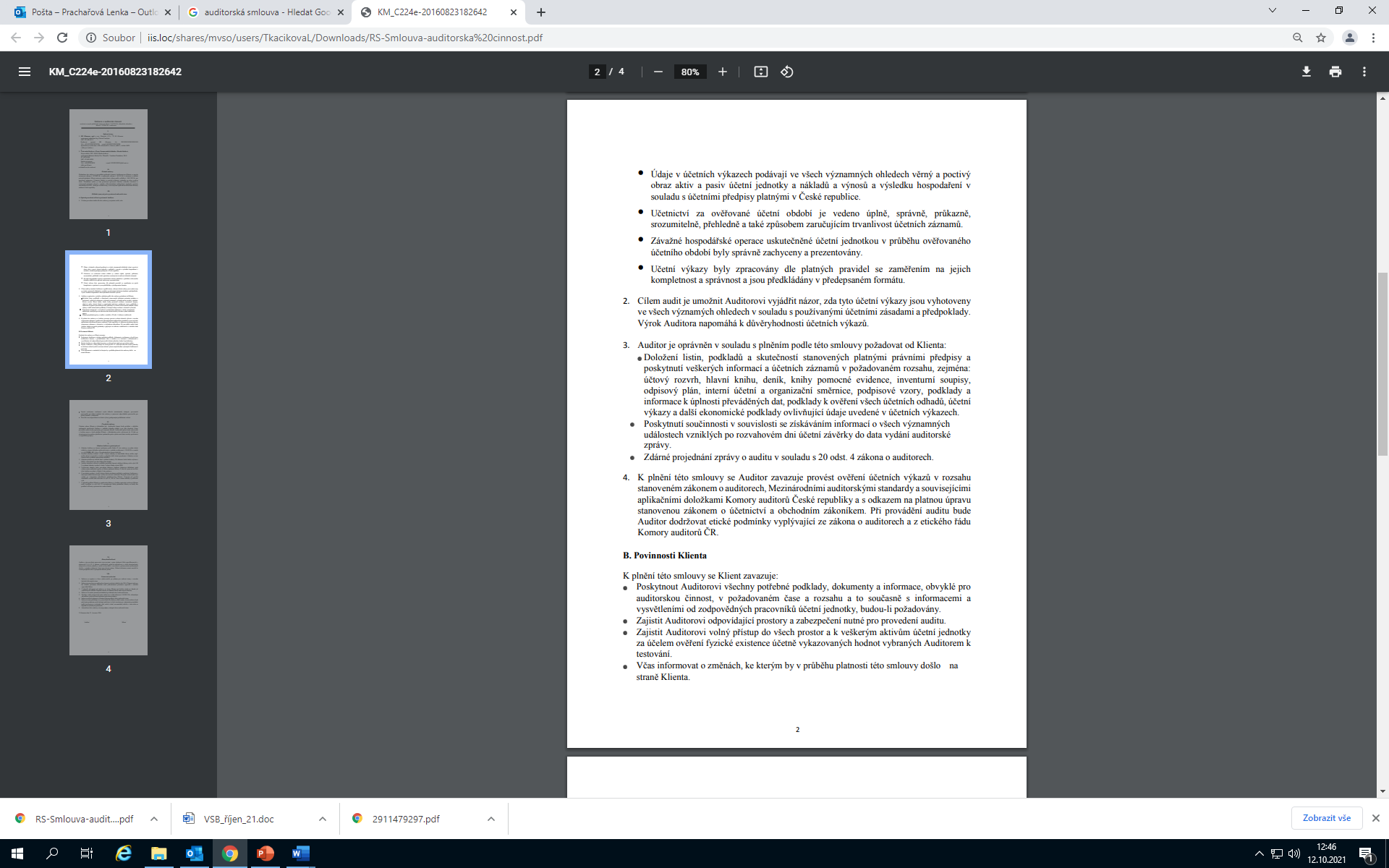 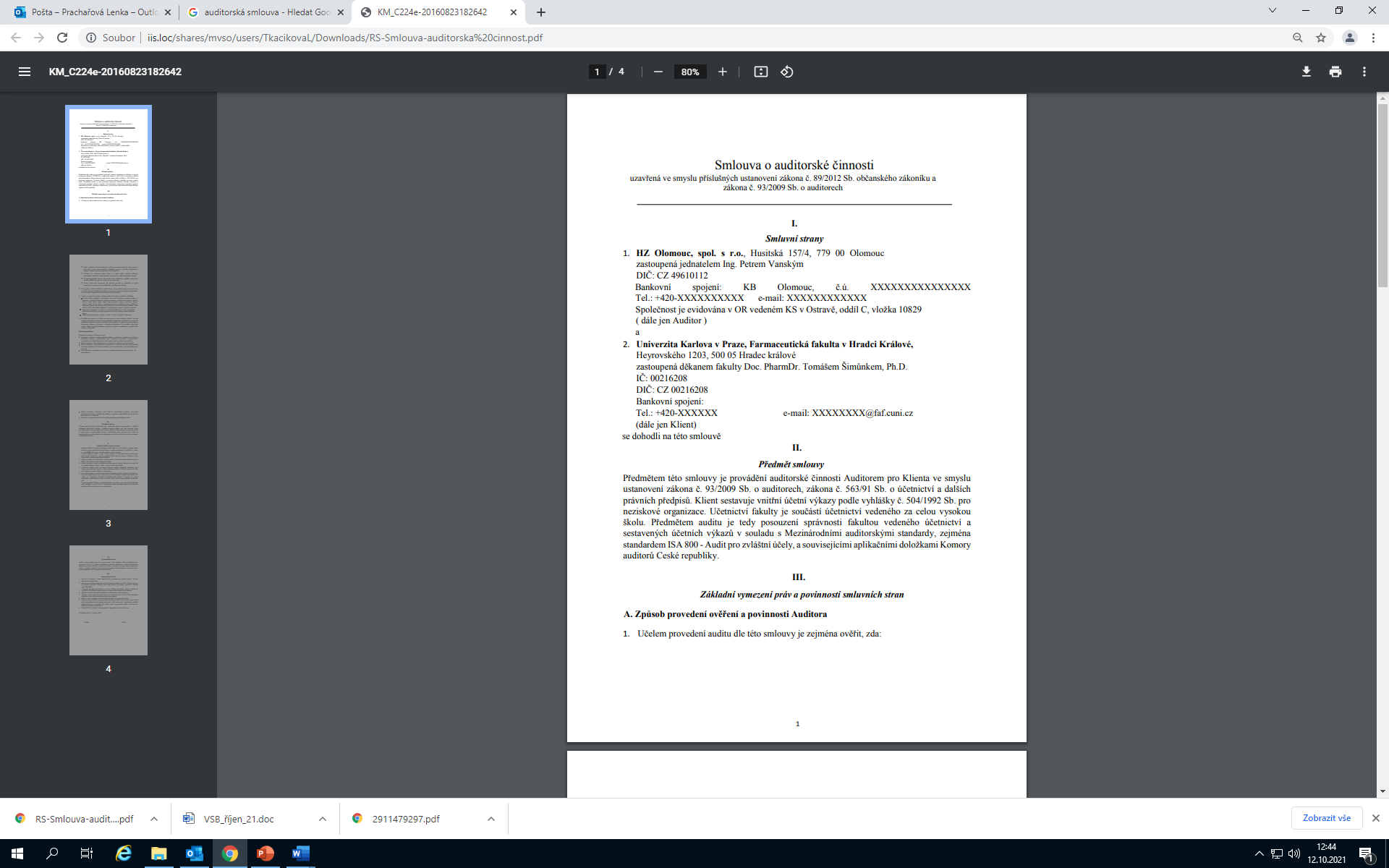 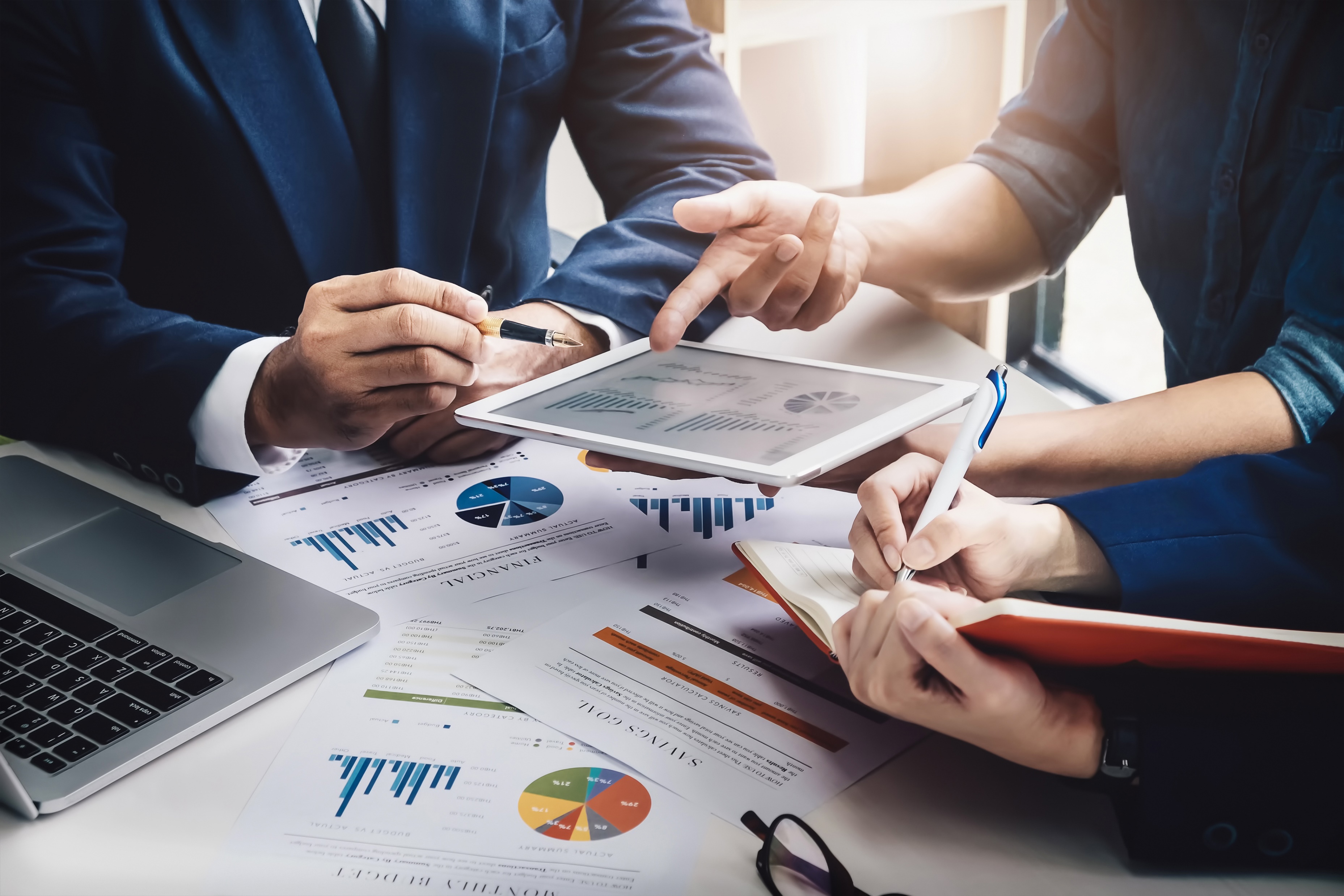 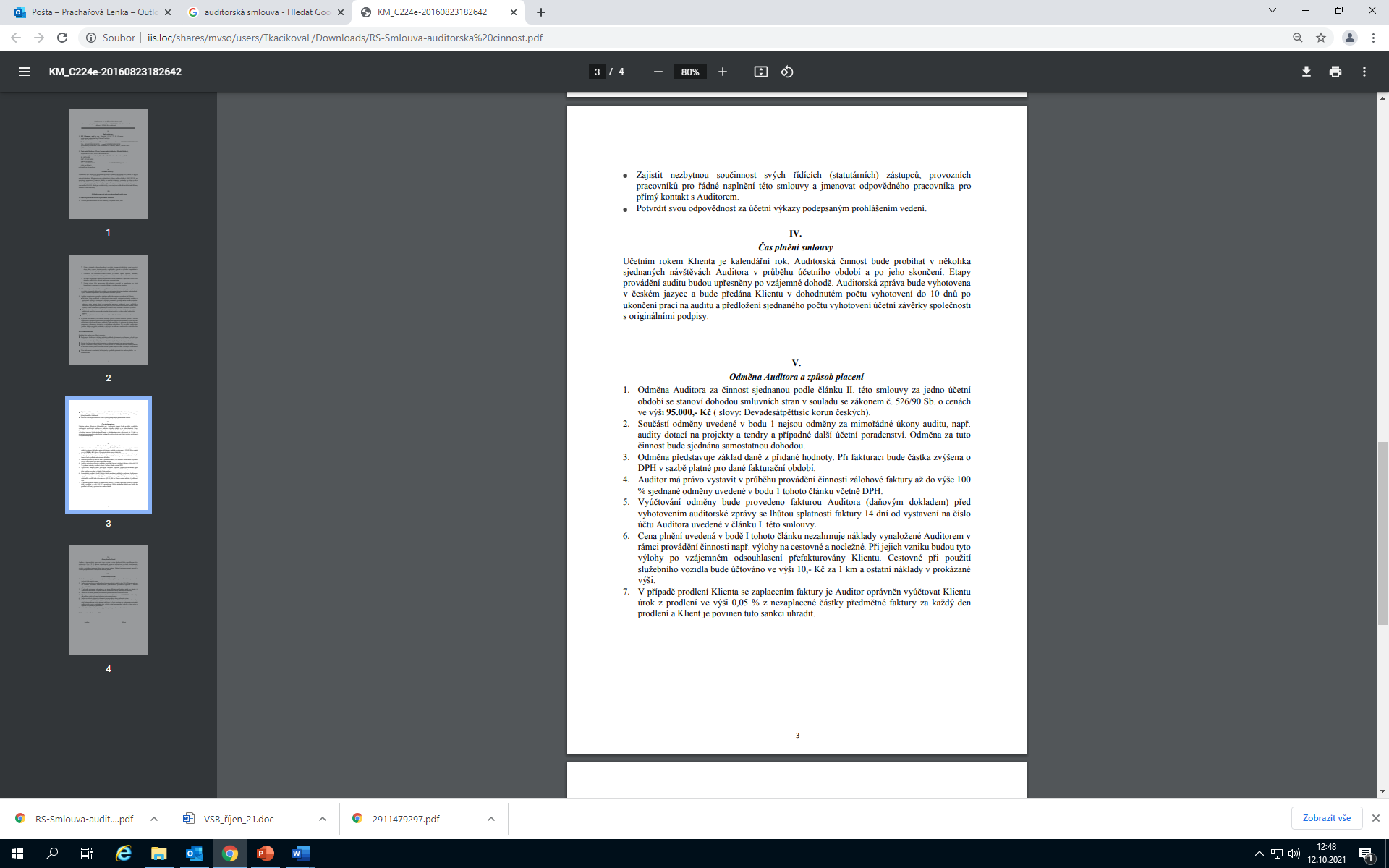 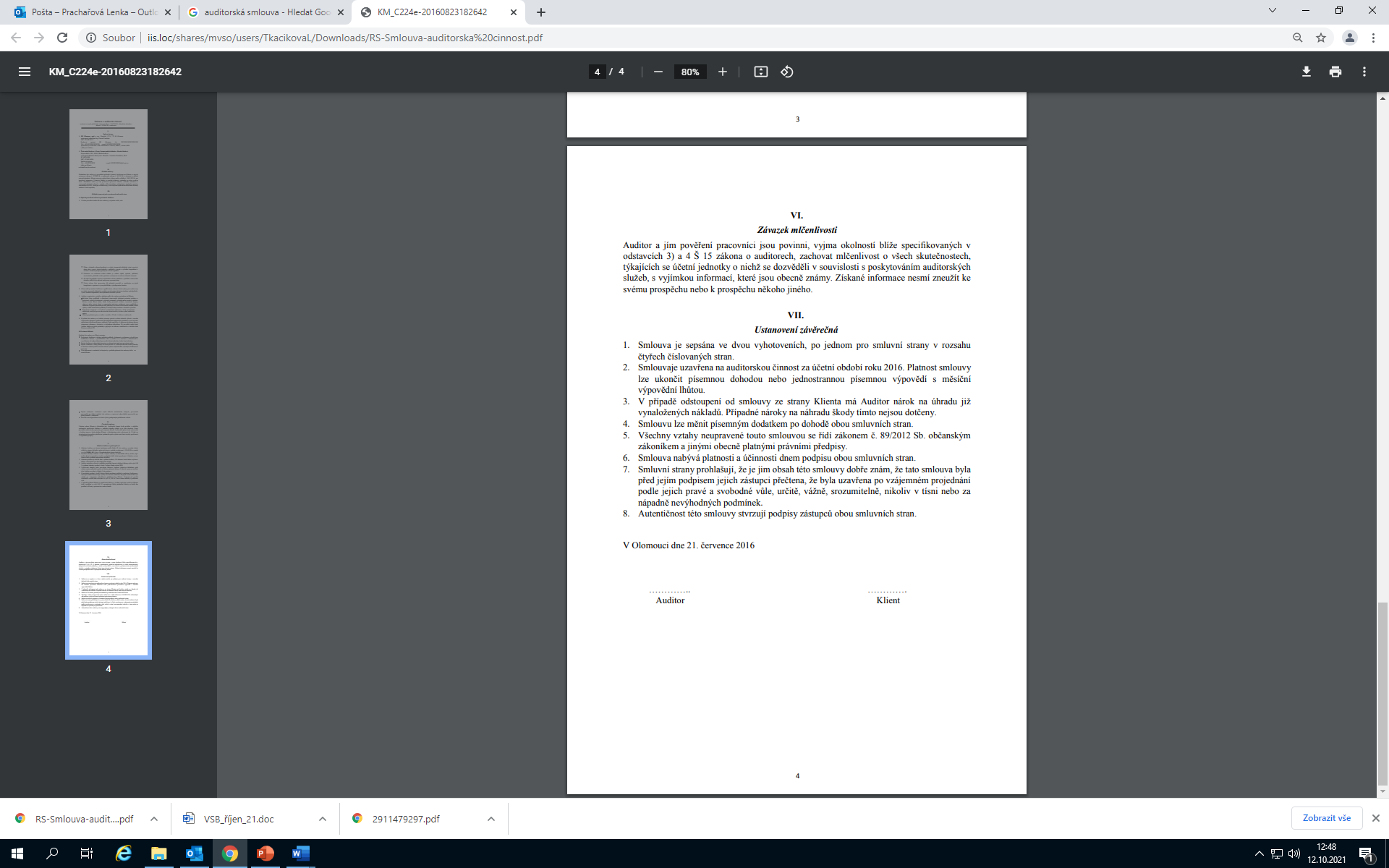